Kwalifikowalność wydatków
Szkolenie dla potencjalnych beneficjentów 5. naboru wniosków 

Maj 2020
Podstawowe informacje o Programie
Pakiet dokumentów wymaganych podczas składania aplikacji oraz dodatkowe informacje o Programie dostępne są na stronie  www.lietuva-polska.eu  
w sekcji “Aplikowanie” -> piąty nabór wniosków











Wszelkie informacje dotyczące kwalifikowalności kosztów i działań w ramach realizowanych projektów można znaleźć w Podręczniku Programu dla 5 naboru wniosków oraz w odpowiednich załącznikach do tego dokumentu.
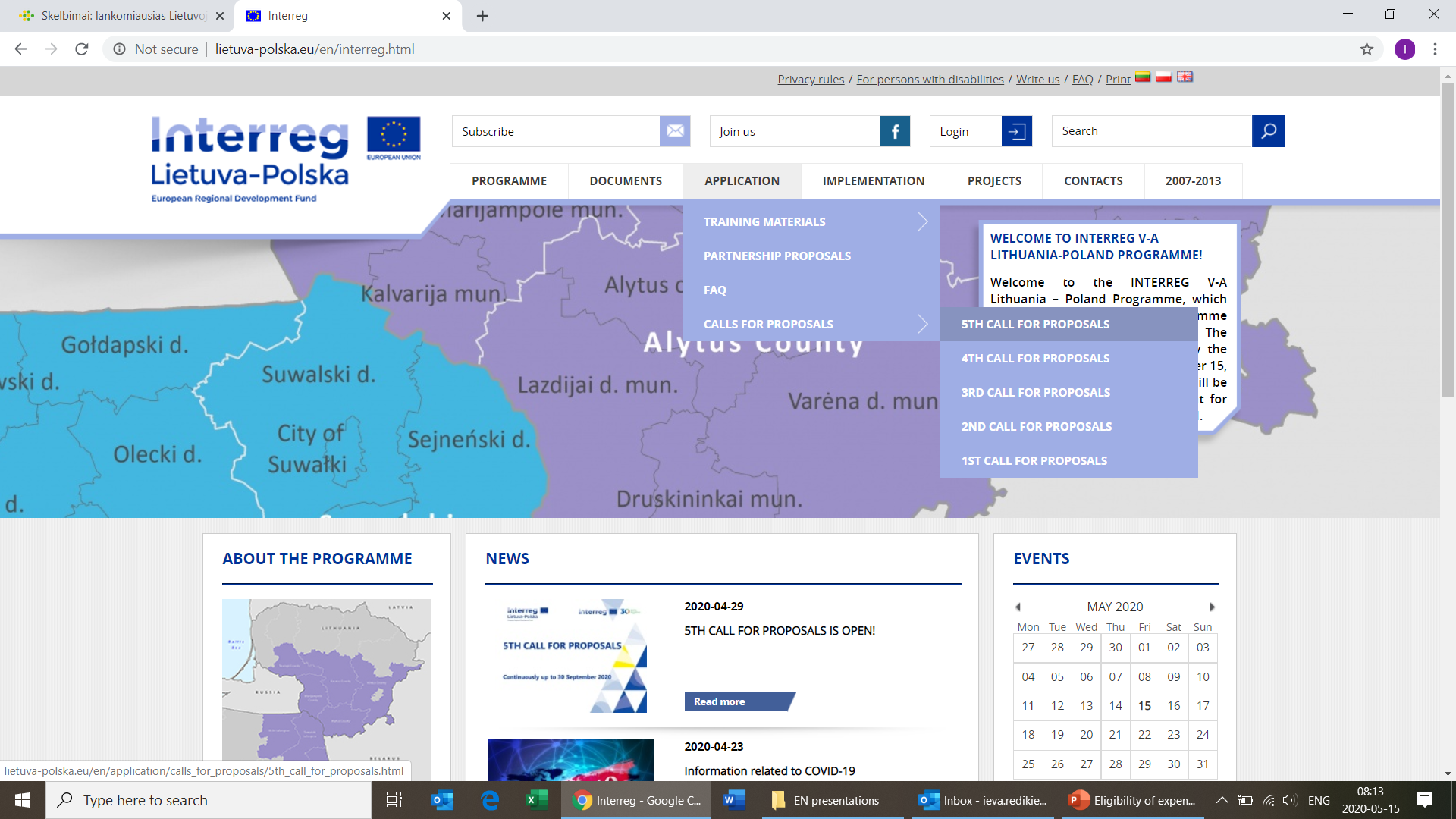 Wsparcie finansowe
Rady i wskazówki
Rozpocznij przygotowanie budżetu projektu już na początkowym etapie planowania projektu.
  Oceń swoje możliwości finansowe.
  Zalecamy założenie oddzielnego konta bankowego w walucie EUR na potrzeby projektu
Wydatki kwalifikowalne
Kategorie budżetowe
Rozporządzenie
delegowane Komisji (UE)
dot. zasad kwalifikowalności dla EWT
Kategorie budżetowe utworzone dla Programu
Koszty personelu
Koszty personelu
Wydatki biurowe i administracyjne
Wydatki biurowe i administracyjne
Wydatki biurowe i administracyjne
Wydatki biurowe i administracyjne
Koszty podróży i zakwaterowania
Koszty podróży i zakwaterowania
Koszty podróży i zakwaterowania
Przykłady wydatków niekwalifikowalnych:
Koszty podróży i zakwaterowania uczestników wydarzenia zorganizowanego w ramach projektu, jeżeli uczestnicy nie przyczyniają się do osiągnięcia rezultatów projektu
Koszty diet dziennych i zakwaterowania jeżeli są wyższe niż stawki przewidziane w prawie krajowym
Koszty podróży i zakwaterowania ekspertów zewnętrznych i usługodawców (kwalifikowalne w ramach kategorii budżetowej Koszty ekspertyz i usług zewnętrznych)
Koszty ekspertyz i usług zewnętrznych
Koszty ekspertyz i usług zewnętrznych
Koszty ekspertyz i usług zewnętrznych
Koszty ekspertyz i usług zewnętrznych
Wydatki na wyposażenie
Wydatki na wyposażenie
Wydatki na wyposażenie
Wydatki na wyposażenie
Ważne!
Infrastruktura i roboty budowlane
Infrastruktura i roboty budowlane
Infrastruktura i roboty budowlane
Infrastruktura i roboty budowlane
Infrastruktura i roboty budowlane
Koszty przygotowawcze
Wydatki niekwalifikowalne
Więcej informacji o piątym naborze
Pakiet aplikanta oraz więcej materiałów szkoleniowych dostępnych jest na stronie www.lietuva-polska.eu 
w zakładce „Aplikowanie”

Więcej informacji dostępnych jest również w Podręczniku Programu dla piątego naboru wniosków oraz w odpowiednich załącznikach do tego dokumentu

Elektroniczna wersja wniosku aplikacyjnego który należy wypełnić powinna być pobrana.
Adres do składania podpisanych i zeskanowanych wniosków aplikacyjnych:

application@lietuva-polska.eu